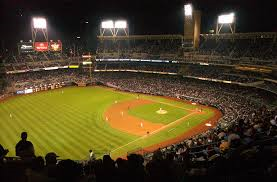 Baseball PlayersCelebrate Christmas
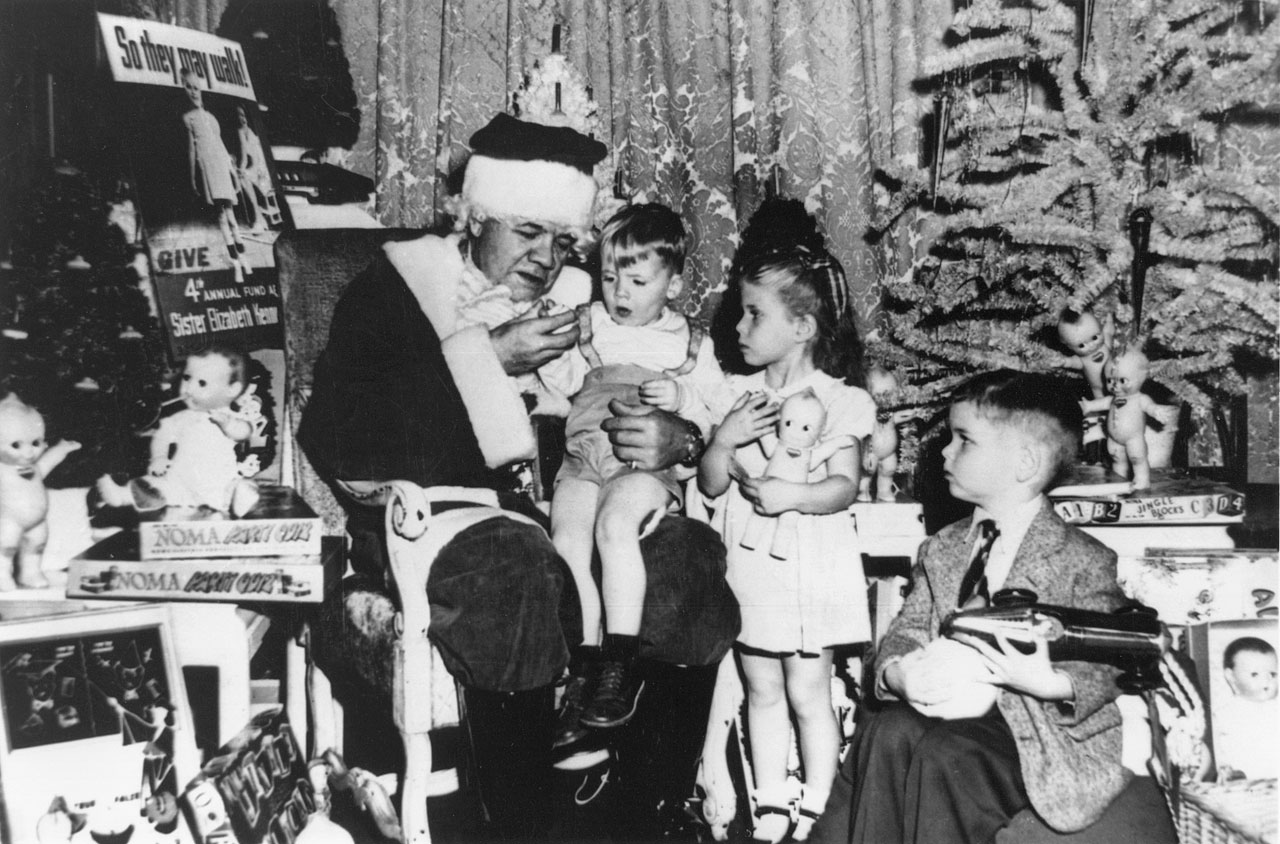 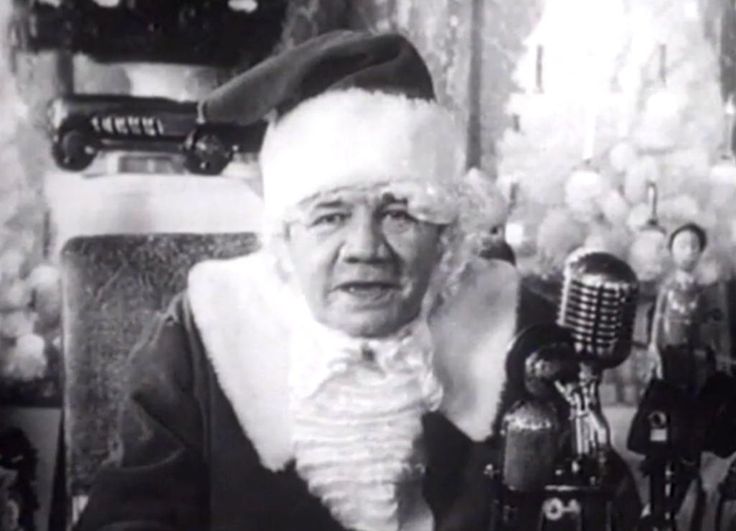 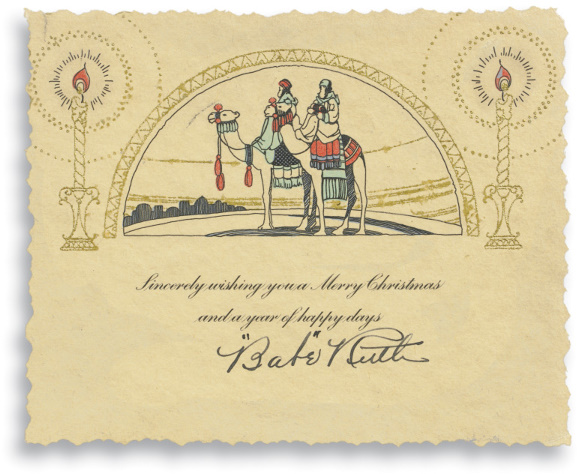 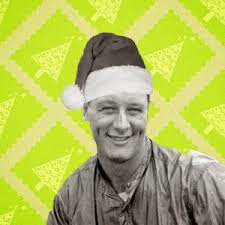 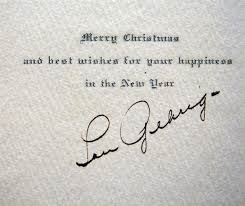 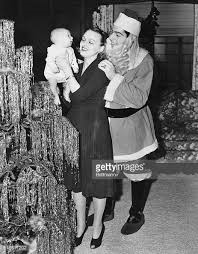 [Speaker Notes: Joe DiMaggio]
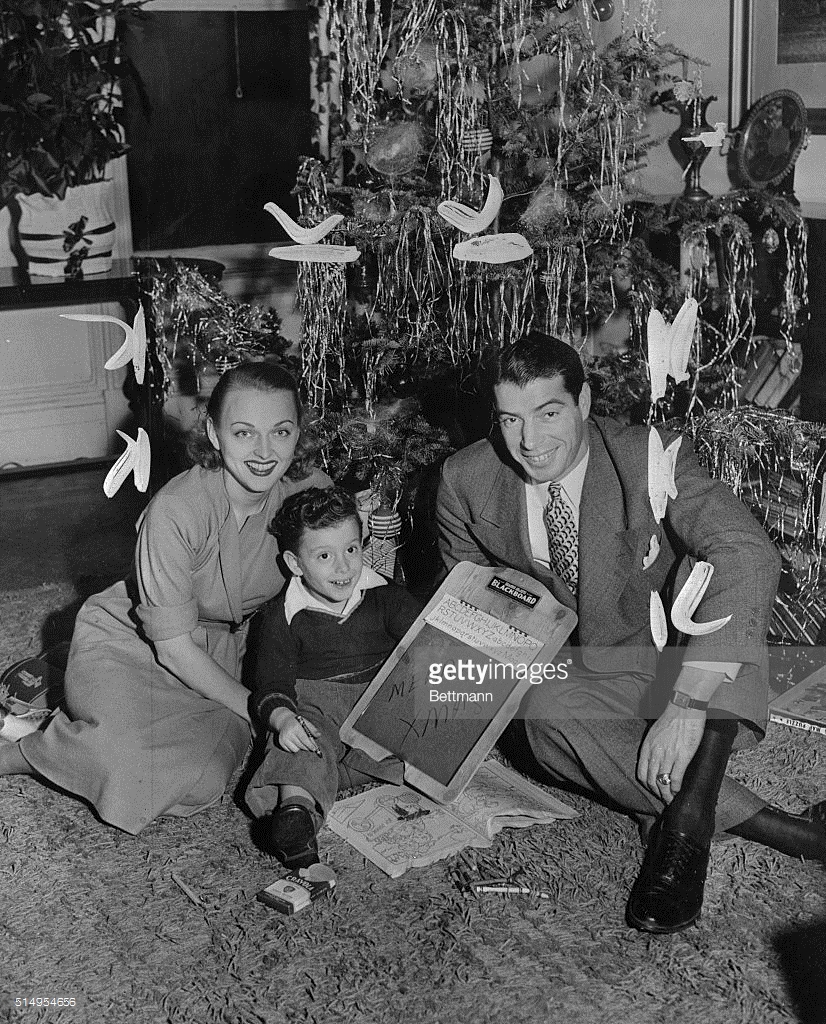 [Speaker Notes: Joe DiMaggio]
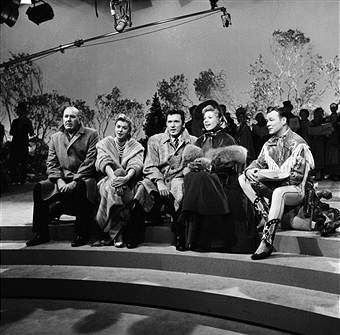 [Speaker Notes: Dinah Shore Christmas Special 12/22/57 – Dizzy Dean, Esther Williams, Actor John Raitt, Dinah Shore, Roy Rogers]
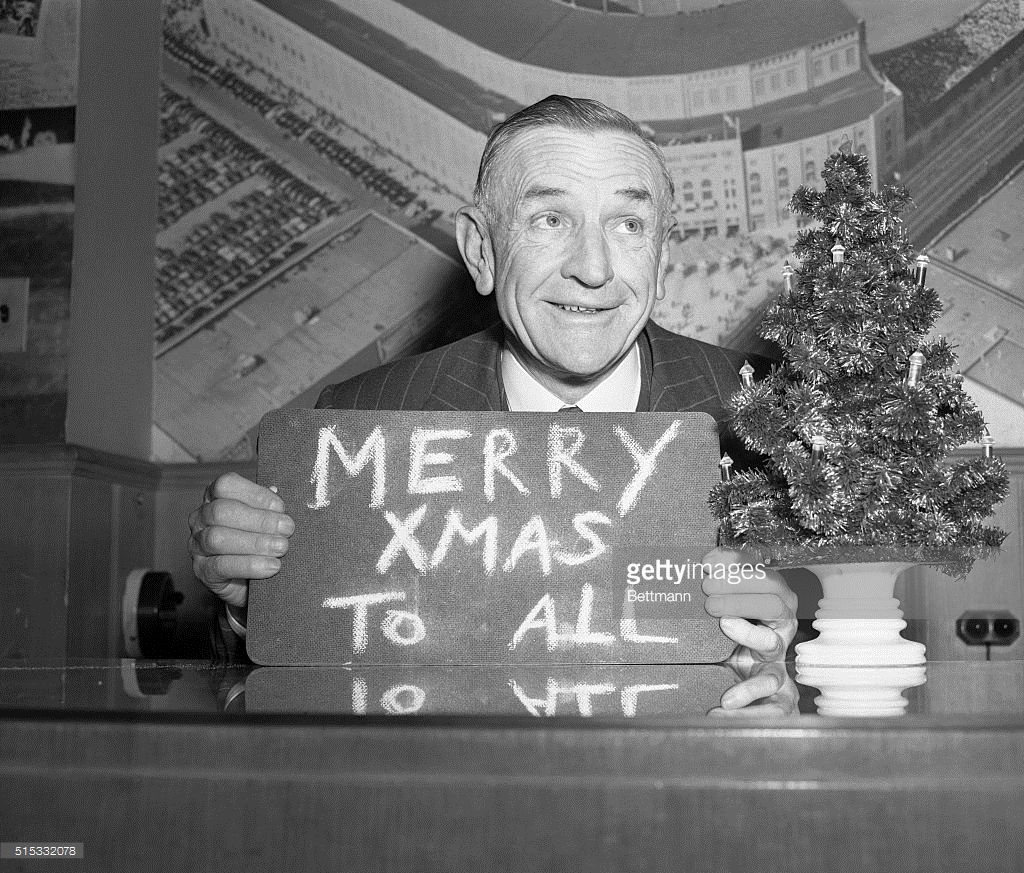 [Speaker Notes: Casey Stengel]
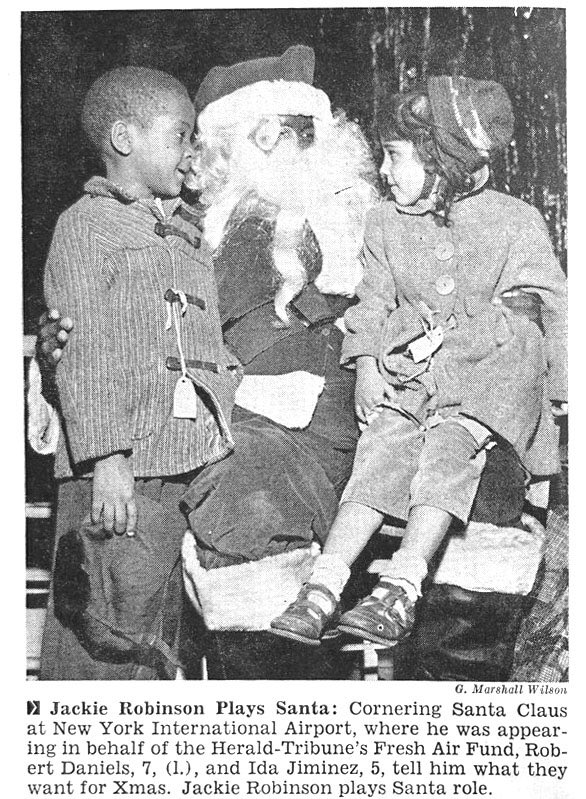 [Speaker Notes: Jackie Robinson 1959]
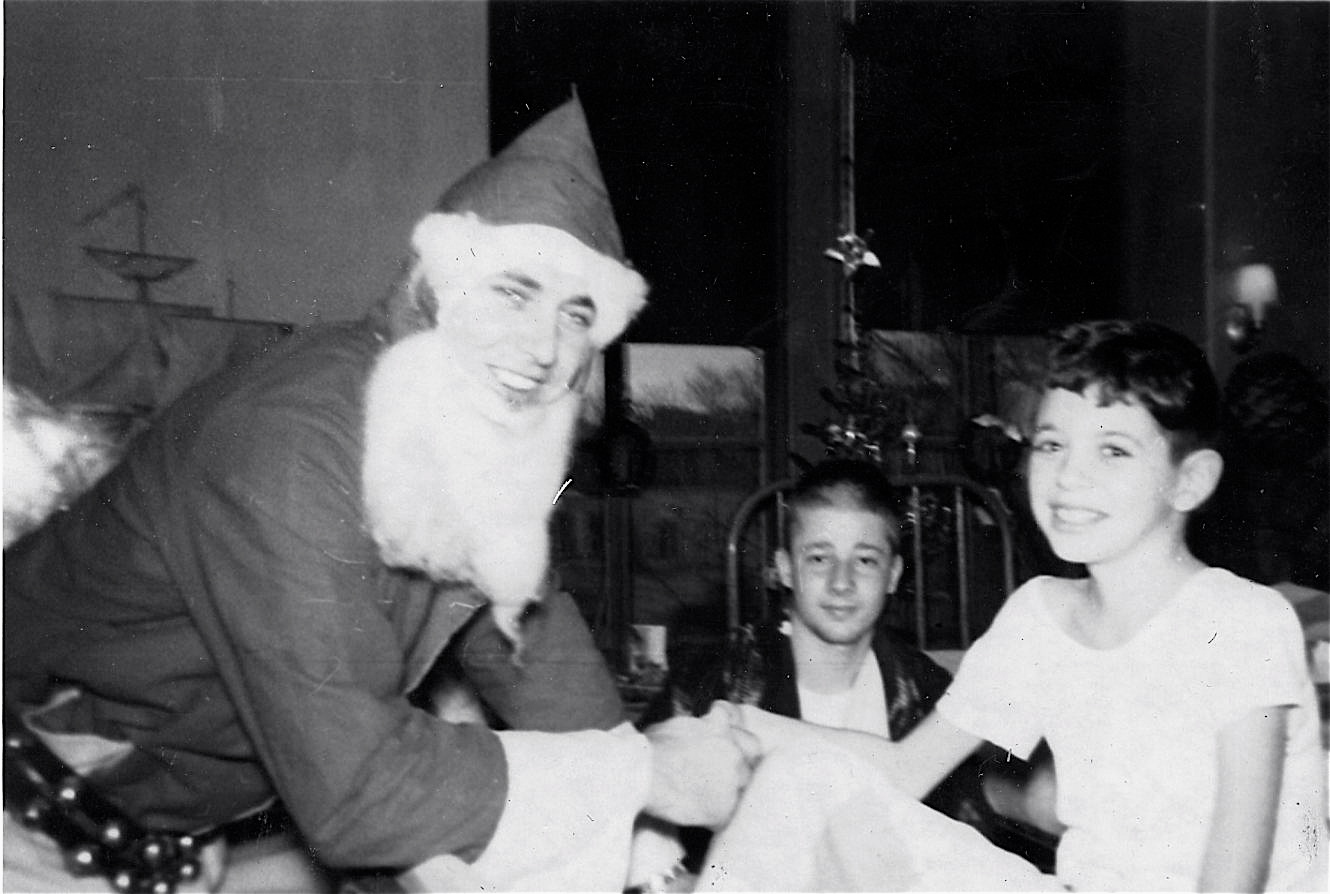 [Speaker Notes: Gil Hodges at Children’s Hospital Brooklyn]
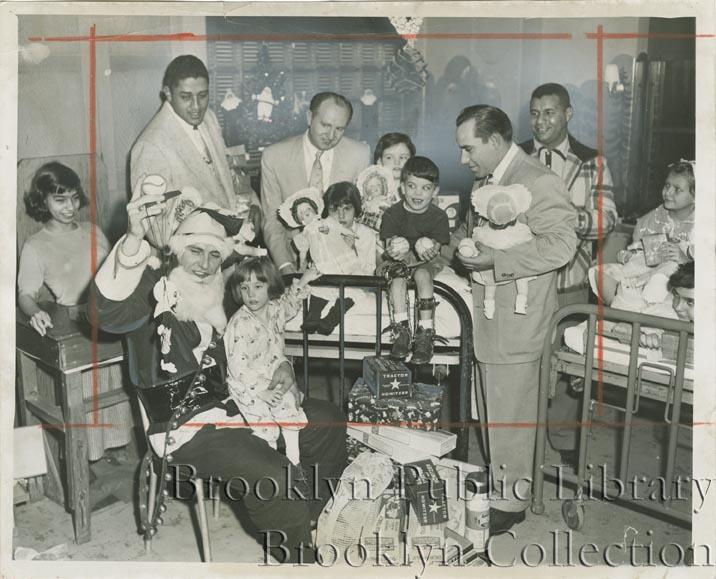 [Speaker Notes: Gil Hodges at Children’s Hospital Brooklyn with Don Newcombe, Yogi Berra and Roy Campanella]
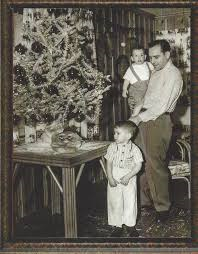 [Speaker Notes: Yogi Berra]
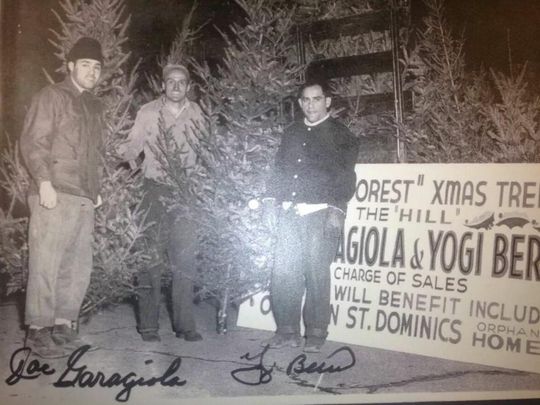 [Speaker Notes: Yogi Berra and Joe Garagiola]
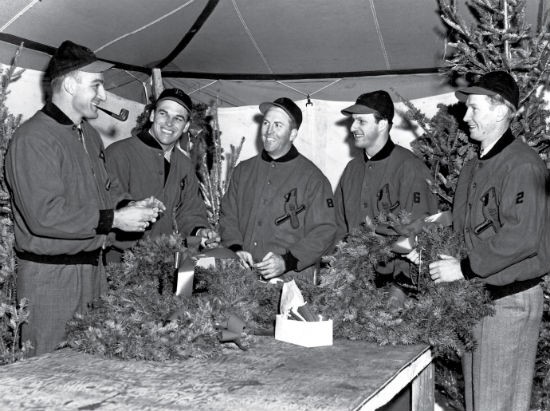 [Speaker Notes: Stan Musial – Red Schoendenist]
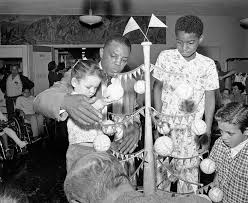 [Speaker Notes: Willie Mays]
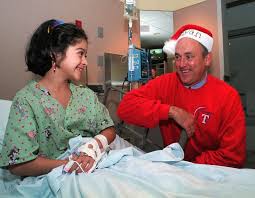 [Speaker Notes: Nolan Ryan]
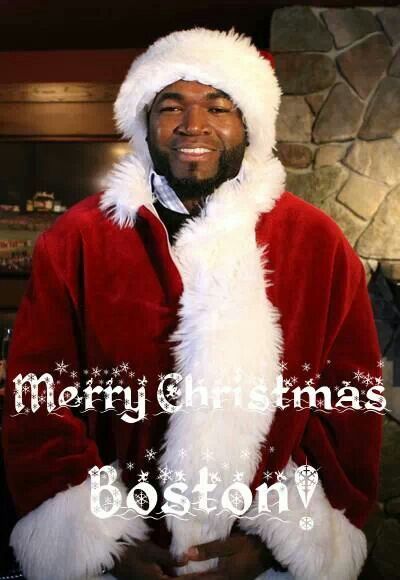 [Speaker Notes: David Ortiz – Big Papi]
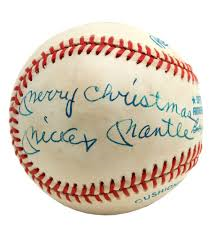 [Speaker Notes: Mickey Mantle]
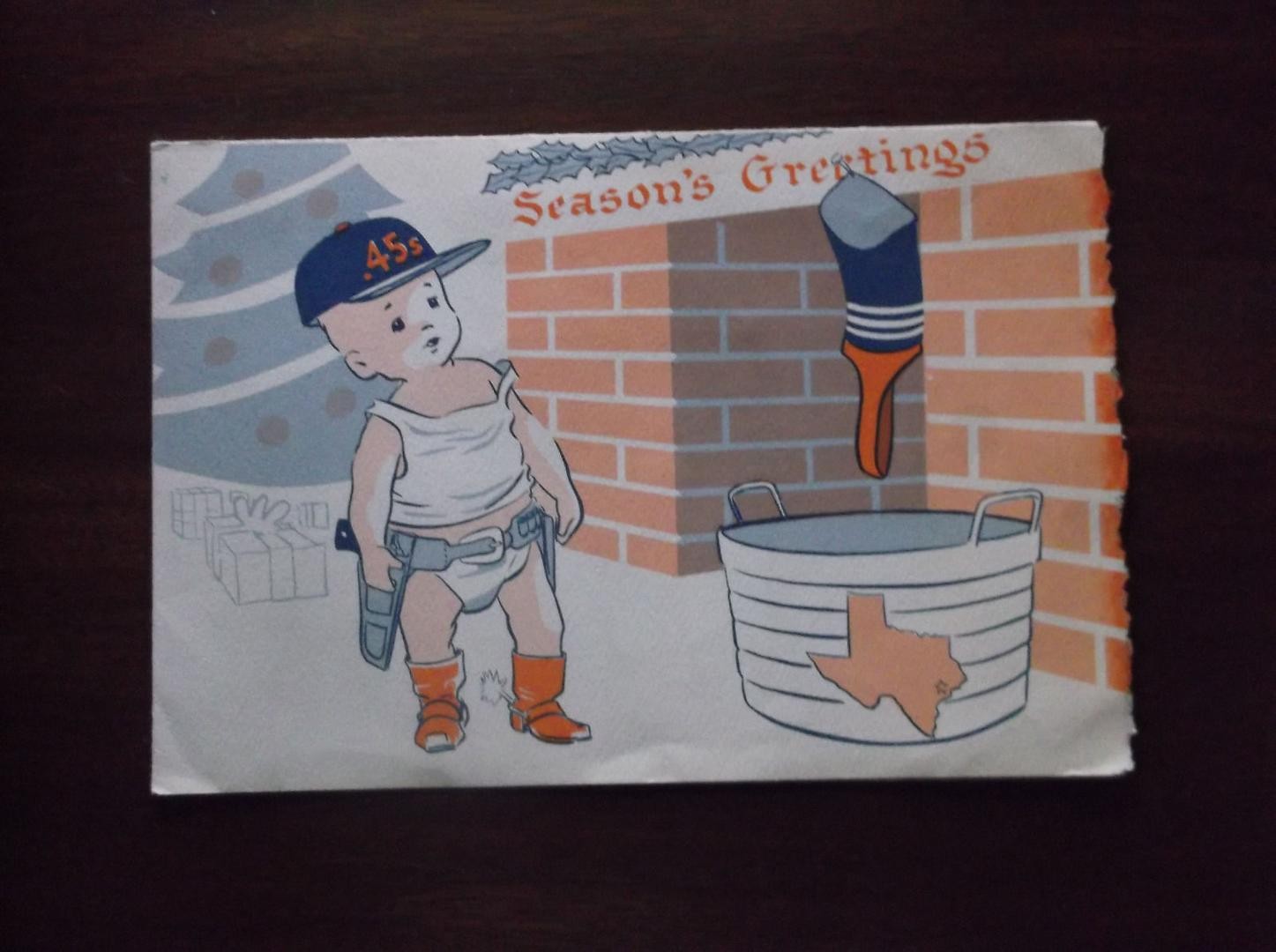 [Speaker Notes: Colt 45s Christmas Card 1962]
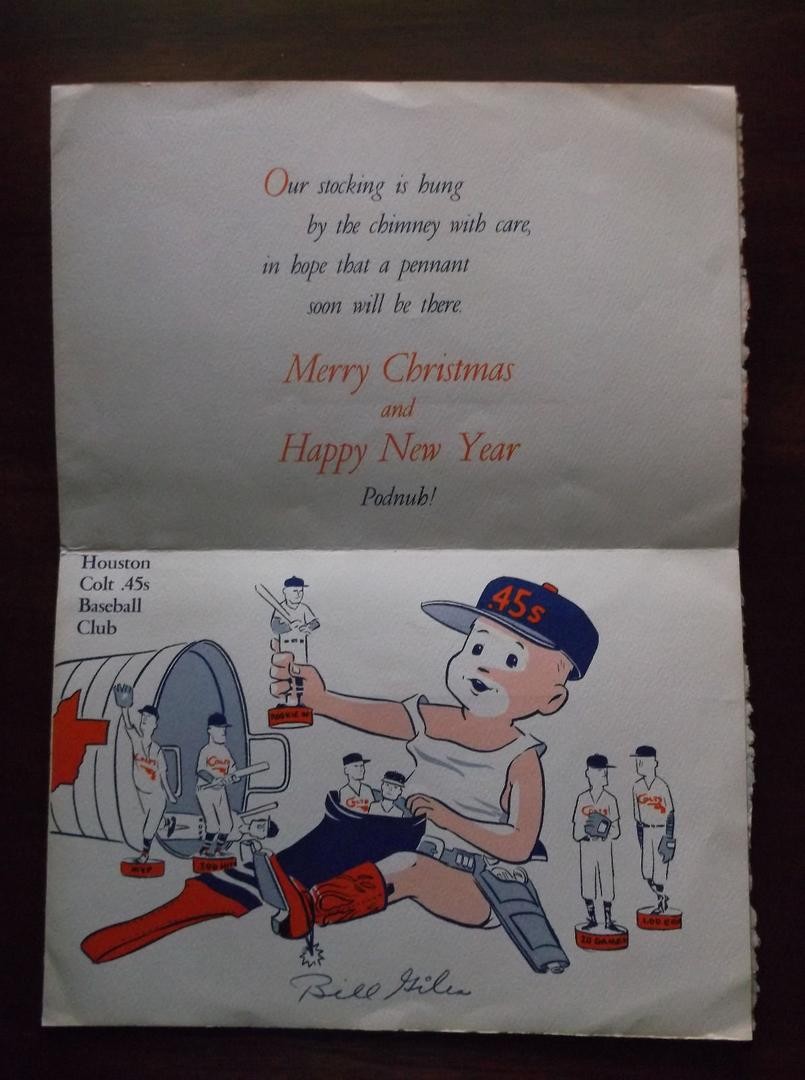 [Speaker Notes: Colt 45s Christmas Card 1962]
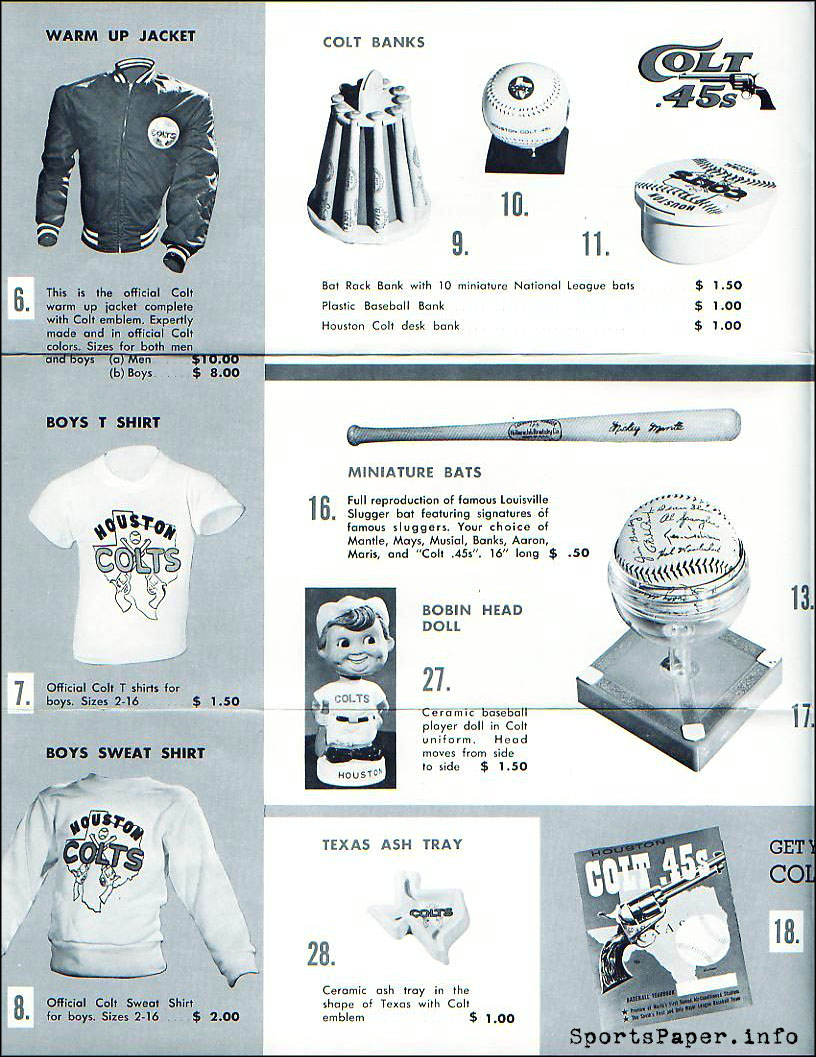 [Speaker Notes: Colt 45s Christmas Gift Ideas -  1962]